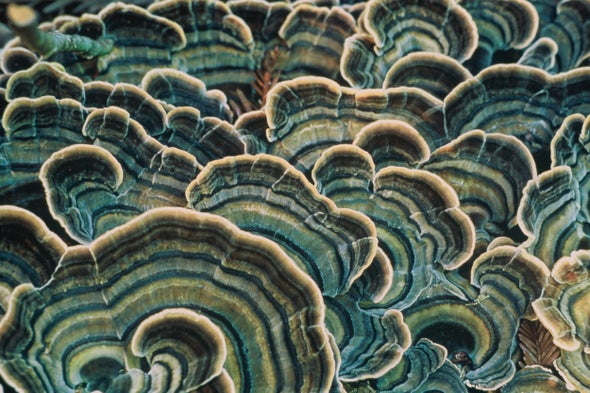 Schadelijke schimmels
Zwarte schimmel
Kalknagels
Zwemmerseczeem
Spruw
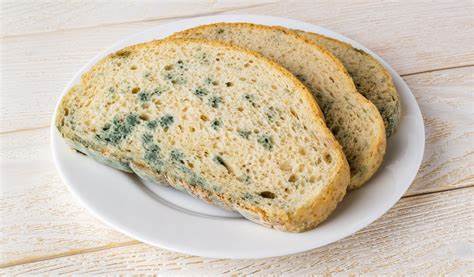 Broodschimmel